PoDEr para  PERDONAR
Por Galina Stele, D.Min.


Asociación General 
Día de Énfasis de Ministerio de la Mujer 2016
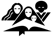 Perdón
La necesidad de perdón está entretejida en las fibras mismas de nuestra existencia:
El pueblo de Israel no hubiera existido si Esaú no hubiera perdonado a Jacob. 
Salomón no habría llegado a ser rey de Israel si Dios no hubiera perdonado a David. 
Y ni tú ni yo hubiéramos existido si Dios no hubiera perdonado a Adán y Eva. 
Ninguno de nosotros podríamos aspirar a ningún futuro si Dios hubiera dejado de perdonarnos.
[Speaker Notes: Introduction
 
La necesidad de perdón está entretejida en las fibras mismas de nuestra existencia. Esto es así probablemente porque todos somos pecadores. El perdón jugó también un papel importante en la vida de los héroes de la Biblia. El pueblo de Israel no hubiera existido si Esaú no hubiera perdonado a Jacob. Salomón no habría llegado a ser rey de Israel si Dios no hubiera perdonado a David. Y ni tú ni yo hubiéramos existido si Dios no hubiera perdonado a Adán y Eva. Ninguno de nosotros podríamos aspirar a ningún futuro si Dios hubiera dejado de perdonarnos. Curiosamente, se nos puede hacer fácil aceptar el perdón de Dios, pero a la mayoría de nosotros se nos hace difícil perdonar a otros o ser perdonados por alguien más.]
Perdón
Se nos puede hacer fácil aceptar el perdón de Dios, pero a la mayoría de nosotros se nos hace difícil perdonar a otros o ser perdonados por alguien más
A veces es realmente difícil perdonar.
A veces es toda una lucha desear perdonar.
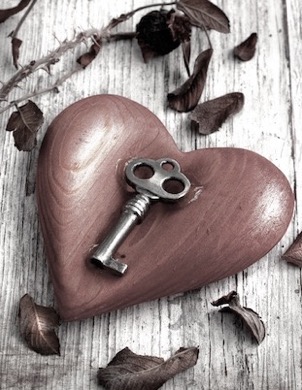 [Speaker Notes: A través de nuestra vida frecuentemente tenemos la necesidad de perdonar. Y a veces es realmente difícil perdonar. Muchas personas luchan con ello. Tal vez desean perdonar, pero no saben hacerlo de tal manera que no regresen de nuevo sus recuerdos y sentimientos. ¿Por qué se nos hace tan difícil perdonar? ¿Qué es el perdón? ¿Qué necesito hacer para perdonar a una persona, y cómo puedo aprender a perdonar y también a olvidar? 
 
¿Qué sucede si no perdonamos? ¿Qué tal si preferimos la venganza cuando alguien nos lastima o nos hace daño? Mahatma Gandhi señala sabiamente lo siguiente: “Y el concepto de ojo por ojo y diente por diente nos llevaría a un mundo de personas ciegas y desdentadas”.]
Practicar el perdón mejora nuestra salud
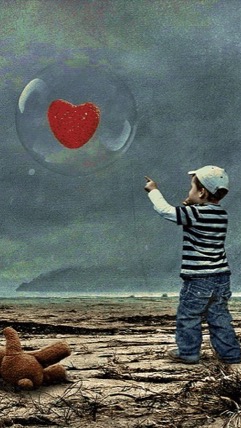 Disminuye la presión sanguínea.
Disminuye el estrés.
Disminuye el nivel de hostilidad y de agresividad.
Disminuye el riesgo del alcoholismo y otras adicciones.
[Speaker Notes: It is crucial to remember that if we are unforgiving, this harms not only the other person, it harms us. Research has shown that an unforgiving spirit can cause many health problems. On the other hand, when we forgive, we improve our own health. 
 
Forgiveness brings many health benefits. It…
Lowers blood pressure
Lowers stress 
Lowers level of hostility and aggressiveness
Lowers risk of alcohol and other addictions 
Lowers symptoms of depression and anxiety
Lowers pain
Keeps one’s heart healthy
Helps one to recover from various illnesses
Brings emotional balance and harmony]
Practicar el perdón mejora nuestra salud
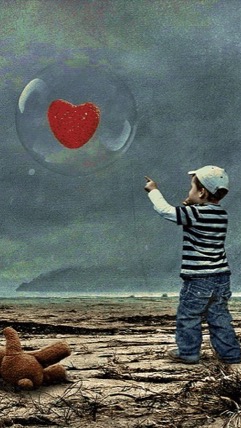 Disminuye los síntomas de depresión y ansiedad.
Disminuye el dolor físico.
Mantiene sano el corazón.
Ayuda a la recuperación de varias enfermedades.
Proporciona equilibrio emocional y armonía.
[Speaker Notes: It is crucial to remember that if we are unforgiving, this harms not only the other person, it harms us. Research has shown that an unforgiving spirit can cause many health problems. On the other hand, when we forgive, we improve our own health. 
 
Forgiveness brings many health benefits. It…
Lowers blood pressure
Lowers stress 
Lowers level of hostility and aggressiveness
Lowers risk of alcohol and other addictions 
Lowers symptoms of depression and anxiety
Lowers pain
Keeps one’s heart healthy
Helps one to recover from various illnesses
Brings emotional balance and harmony]
La gente que practica el perdón es más feliz y más sana
94% de encuestados
85% de encuestados
en un estudio investigativo creen que 
“Es importante perdonar”.
en un estudio investigativo confesaron:  
“Necesito ayuda externa para poder perdonar”.
[Speaker Notes: Así que, las personas que practican el perdón son más felices y están más saludables que aquellas que mantienen su resentimiento y siguen llevando cuenta de sus heridas y resquemores. 
 
Es interesante que, de acuerdo con una encuesta llevada a cabo por la Organización Gallup, en 1988, en los Estados Unidos: 

94 por ciento de los encuestados dijo que era importante perdonar. 
85 por ciento dijo que necesitaron algo de ayuda externa para poder ser capaces de perdonarInterestingly, according to one research study by Gallup Organization in 1988 in USA: 


Probablemente las estadísticas cambian muy poco de década a década. La gente sabe que debe perdonar, pero fracasa en hacerlo; necesita a alguien que la ayude, alguien que les explique cómo perdonar. Nancy Van Pelt tiene al respecto una buena ilustración en su libro To Have and to Hold, al citar una brillante respuesta de Ann Landers (seudónimo de una periodista que ofrece consejos en su columna periodística). http://www.gutenberg.us/articles/Forgiveness
 
“Querida Ann Landers,
Debes estar hecha de piedra. Le dices a cada esposo o esposa, hija o hijo, novia, amigo o vecino que ha sido agraviado, que ‘perdone y olvide’. ¿Se te ha ocurrido alguna vez que algunas personas simplemente NO PUEDEN hacerlo? Están tan profundamente heridas, demasiado dañadas o perjudicadas. Por favor saca la cabeza fuera de la arena, o de las nubes, o de cualquier cosa donde la tengas metida y úsala para pensar con ella.  Es absurdo e ilógico esperar que simples mortales se comporten como santos. 
Firmado:  NO SANTO”

Ann Landers contestó lo siguiente:  
“Muy estimado No Santo:
Para aquellos que no gustan de mi consejo de perdonar y olvidar, hay también una alternativa. No perdonen y no olviden. Mantengan vivo cada agonizante y tortuoso detalle del pasado. Hablen sobre ello. Sueñen con ello. Lloren mucho y siéntanse miserables por ustedes mismos. Pierdan peso y luzcan demacrados, de manera que sus amigos se preocupen mucho por ustedes. Fórmense una úlcera, consigan una migraña, fractúrense una pierna; cualquier cosa que pueda crearles dolor y les sirva como recordatorio de lo que ese sucio perdedor(a) les hizo. Si siguen este consejo, pueden estar seguros de que van a terminar miserables, enfermos, amargados y solos”
Nancy Van Pelt, To Have and to Hold: A Guide to Successful Marriage (Nashville, TN: Southern Publishing Association, 1980), p. 21.]
SI realMENTE DESEAMOS  AMAR, DEBEMOS APRENDER A PERDONAR.
Madre Teresa
[Speaker Notes: ¿Por qué es tan difícil perdonar? 

 
La Madre Teresa nos dice: “Si realmente deseamos amar, debemos entonces aprender a cómo perdonar”. Pero antes de considerar la forma de cómo perdonar, veamos la razón por la que es a veces tan difícil practicar el perdón.]
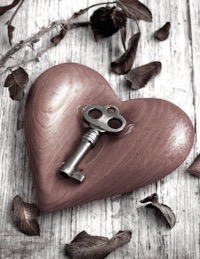 Es difícil perdonar porque:
1. Creemos en algunos mitos acerca del perdón. 
2. Creemos en la idea de un “mundo justo” y queremos que se haga justicia. 
3. No comprendemos por qué Dios permitió que ocurriera la ofensa y no podemos aceptarlo.
[Speaker Notes: It is hard to forgive for several reasons:
 
We believe some myths about forgiveness.
We believe in the idea of a “just world” and want to bring justice.
We don’t understand why God allowed the offense to happen and cannot accept it.
We do not know the various stages of forgiveness. 
We do not understand the “injustice gap.”
We don’t know what forgiveness is.
We don’t know how to forgive.]
Es difícil perdonar porque:
4. Desconocemos las diferentes etapas del perdón. 
5. No comprendemos la “brecha de la injusticia”. 
6. No sabemos lo que es el perdón.
7. No sabemos cómo perdonar
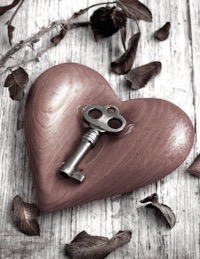 [Speaker Notes: It is hard to forgive for several reasons:
 
We believe some myths about forgiveness.
We believe in the idea of a “just world” and want to bring justice.
We don’t understand why God allowed the offense to happen and cannot accept it.
We do not know the various stages of forgiveness. 
We do not understand the “injustice gap.”
We don’t know what forgiveness is.
We don’t know how to forgive.]
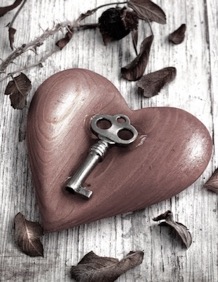 Es difícil perdonar porque:
1.  CREEMOS EN ALGUNOS MITOS ACERCA DEL PERDÓN.
MITOS – Perdonar significa:
Anular el mal o el daño que ha sido hecho.   
Olvidar y nunca recordarlo más. 
Decir que la ofensa no era importante.
Permitirle a alguien hacer la misma cosa otra vez. 
Pensar que no habrá consecuencias.
[Speaker Notes: Veamos brevemente cada uno de ellos.
 
Creemos en algunos mitos acerca del perdón.

 Hay varios mitos con respecto al perdón, en los que cree la gente. La gente puede creer que perdonar significa:  
 
Anular el mal o el daño que ha sido hecho.   
Olvidar y nunca recordarlo más. 
Decir que la ofensa no era importante.
Permitirle a alguien hacer la misma cosa otra vez. 
Pensar que no habrá consecuencias.]
La verdad acerca del perdón
Lo que no es el perdón: 
No es una luz verde para repetir la misma ofensa. 
No es amnistía.
No es amnesia. 
No es una negación del daño o perjuicio hecho.
[Speaker Notes: These myths suggest why it is so hard for some people to forgive, because they think that an offender will then think that the offense was not a big deal! It is important for us to understand the truth. Forgiveness is…

Not a green light to repeat the same offense.
Not amnesty.
Not amnesia. 
Not a denial of the damage or harm done.
Not an acknowledgement that we are guilty.  
 
Forgiveness is none of the above. It is grace in action, and a bit later in this seminar we will clarify what it is. For now, we will continue looking at our list of reasons why it is hard to forgive.]
La verdad acerca del perdón
No es un reconocimiento de que somos culpables.  

EL PERDÓN ES 
GRACIA EN ACCIÓN
[Speaker Notes: These myths suggest why it is so hard for some people to forgive, because they think that an offender will then think that the offense was not a big deal! It is important for us to understand the truth. Forgiveness is…

Not a green light to repeat the same offense.
Not amnesty.
Not amnesia. 
Not a denial of the damage or harm done.
Not an acknowledgement that we are guilty.  
 
Forgiveness is none of the above. It is grace in action, and a bit later in this seminar we will clarify what it is. For now, we will continue looking at our list of reasons why it is hard to forgive.]
Es difícil perdonar porque:
2. CREEMOS EN LA IDEA DE UN “MUNDO JUSTO”

ESTE NO ES UN MUNDO JUSTO
No es nuestra responsabilidad vengarnos y hacer justicia
Castigamos al ofensor al negarnos a ofrecerle perdón
Solamente Dios es el verdadero juez
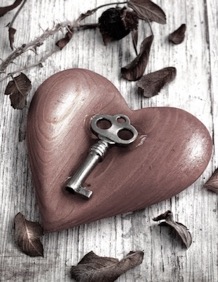 [Speaker Notes: 2. Creemos en la idea de un “mundo justo”. 
 
Otra razón por las que se nos hace tan difícil perdonar, es porque creemos en la idea de un “mundo justo” y queremos que se haga justicia. Tal vez tomamos esta idea del huerto del Edén y en forma subconsciente esperamos que les pasen buenas cosas a las personas buenas y malas cosas a las personas malas. Pero en la realidad esto no funciona de este modo. El mundo simplemente no es justo; hay cosas que les pueden pasar a la gente buena y no es nuestra responsabilidad vengarnos y hacer justicia, Solamente Dios es el verdadero juez. 
 
 
El deseo de hacer justicia y de castigar al ofensor es a veces tan intenso, que olvidamos que Dios es el único que puede hacer justicia. Queremos jugar nosotros el papel de jueces, especialmente cuando pensamos que la gente ha sido injusta con nosotros. Cuando no podemos hacer nada al respecto, la castigamos al negarnos a ofrecerle perdón.]
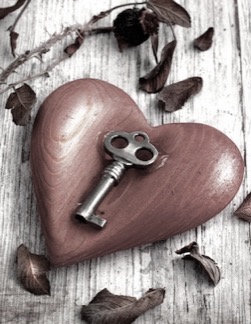 Es difícil perdonar porque:
3. NO ENTENDEMOS LA RAZÓN POR LA QUE DIOS PERMITIÓ QUE OCURRIERA LA OFENSA
AUN SI NO LA ENTENDEMOS:
Necesitamos aprender a confiar en Dios
Necesitamos desarrollar su carácter. 
Necesitamos ayudar a otros.
[Speaker Notes: No entendemos la razón por la que Dios permitió que ocurriera la ofensa. 
 
Tal vez podemos aceptar la idea de que Dios es el único y verdadero juez, pero no podemos entender por qué permite que nos sucedan tales cosas.  Este pensamiento puede ser muy doloroso y no nos permite ejercer el perdón. Necesitamos aprender a confiar en Dios, confiar en que en su sabiduría sabe por qué eligió permitirnos pasar por esta experiencia. Podría ser que desea que desarrollemos en nosotros su carácter o que nos convirtamos en su ayuda en favor de otros. Con frecuencia las personas que fueron víctimas de maltrato se convierten más tarde en poderosos instrumentos en las manos del Señor, ayudando a otros a vencer sobre las mismas circunstancias, o a recuperarse de tragedias similares.]
Es difícil perdonar porque:
4.  NO CONOCEMOS LAS DIFERENTES ETAPAS DEL PERDÓN.

ETAPAS DEL PERDÓN:
 Daño 
 Dolor 
 Sanidad    
 Perdón               
 y tal vez ¡Reconciliación!
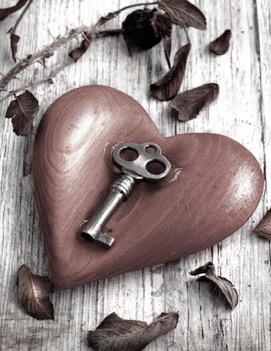 [Speaker Notes: 4. No conocemos las diferentes etapas del perdón.  
 
Es posible que se nos haga difícil perdonar porque no nos damos cuenta de que hay etapas específicas en el proceso del perdón. Estas etapas son las siguientes: 
	Daño 
               Dolor 
               Sanidad    
               Perdón               
               y tal vez ¡Reconciliación!                                                  
 
	Es generalmente difícil perdonar cuando nos encontramos en el paso uno o dos. Necesitamos tiempo para recuperarnos de nuestro daño o perjuicio antes de que podamos pensar clara y calmadamente. Es también importante reconocer que algunas veces podemos perdonar, pero no reconciliarnos, siendo que la reconciliación requiere buena voluntad de ambas partes.]
Es difícil perdonar porque:
5.  NO ENTENDEMOS LA “BRECHA DE LA INJUSTICIA”

BRECHAS
EL OFENSOR REDUCE LA BRECHA AL:
OFRECER UNA DISCULPA
PROVEER RESTITUCIÓN
EL OFENSOR REDUCE LA BRECHA AL:
NEGAR LA FALTA
PORTARSE MAL
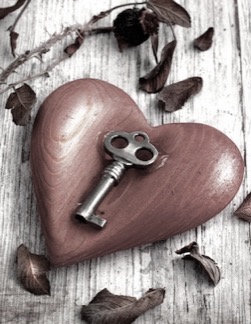 [Speaker Notes: 5. No entendemos la “brecha de la injusticia”.
 
De acuerdo con las investigaciones sobre el perdón, metafóricamente hablando, cada ofensa crea una “brecha”. Es difícil perdonar cuando esa “brecha de injusticia” es muy grande. El ofensor puede reducir esta brecha ofreciendo una disculpa o haciendo algo para reducir el daño hecho. O el ofensor puede aumentar el tamaño de la brecha negando su falta o comportándose de tal manera que se incremente el daño. Es más fácil perdonar cuando el ofensor trata de disminuir la “brecha de la injusticia”, pero debemos recordar que debiéramos ser capaces de perdonar aun cuando no se ofrezcan disculpas o no haya disminuido el tamaño de la “brecha de la injusticia”. 
Everett Washington. Investigación sobre el perdón, “What Does Forgiveness Mean?” http://www.evworthington-forgiveness.com/research/]
Es difícil perdonar porque:
6. NO SABEMOS LO QUE ES EL PERDÓN
Es difícil perdonar, porque con frecuencia no sabemos lo que es el verdadero perdón y cómo perdonar. Como se mencionó antes, el perdón es gracia en acción. La gracia es de origen divino.
[Speaker Notes: 6. We don’t know what forgiveness is.

Es difícil perdonar, porque con frecuencia no sabemos lo que es el verdadero perdón y cómo perdonar. Como se mencionó antes, el perdón es gracia en acción. La gracia es de origen divino. Como dijera Alexander Pope: “El errar es de humanos; perdonar es divino”. Nuestra habilidad para perdonar depende de la forma en que entendemos el perdón divino, la forma en que nos tratamos a nosotros mismos y si hemos o no experimentado la gracia de Dios en nuestra vida.]
Es difícil perdonar porque:
6. NO SABEMOS LO QUE ES EL PERDÓN
Nuestra habilidad para perdonar depende de la forma en que entendemos el perdón divino, la forma en que nos tratamos a nosotros mismos y si hemos o no experimentado la gracia de Dios en nuestra vida.
[Speaker Notes: 6. We don’t know what forgiveness is.

Es difícil perdonar, porque con frecuencia no sabemos lo que es el verdadero perdón y cómo perdonar. Como se mencionó antes, el perdón es gracia en acción. La gracia es de origen divino. Como dijera Alexander Pope: “El errar es de humanos; perdonar es divino”. Nuestra habilidad para perdonar depende de la forma en que entendemos el perdón divino, la forma en que nos tratamos a nosotros mismos y si hemos o no experimentado la gracia de Dios en nuestra vida.]
REALMENTE AMAMOS A NUESTRO PROÓJIMO CUANDO NOS AMAMOS A NOSOTROS MISMOS:AMAMOS A OTROS CUANDO NOS AMAMOS A NOSOTROS MISMOS.ODIAMOS A OTROS CUANDO NOS ODIAMOS A NOSOTROS MISMOS.SOMOS TOLERANTES CON OTROS  CUANDO NOS TOLERAMOS A NOSOTROS MISMOS
Eric Hoffer
[Speaker Notes: “Lo extraordinario es que realmente amamos a nuestro prójimo cuando nos amamos a nosotros mismos. Odiamos a otros cuando nos odiamos a nosotros mismos. Somos tolerantes con otros cuando nos toleramos a nosotros mismos. Perdonamos a otros cuando nos perdonamos a nosotros mismos. Estamos más propensos a sacrificar a los demás cuando estamos listos para sacrificarnos a nosotros mismos”. (Eric Hoffer)]
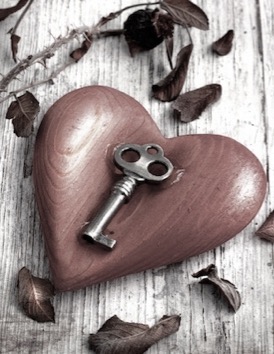 Parábola del  siervo que no perdonó
DENARIO:
Un denario era el salario de un día. El salario de un año eran 300 denarios. 
La deuda de 100 denarios equivalía a un tercio del salario de un año.
TALENTOS:
Veinte años de salario equivales un talento (6,000 denarios).
La deuda de 10,000 talentos equivalía a  200,000 años de salario.
[Speaker Notes: Podemos considerar el pasaje en que Pedro le pregunta a Jesús acerca del perdón: “Entonces se le acercó Pedro y le dijo: Señor, ¿cuántas veces perdonaré a mi hermano que peque contra mí? ¿Hasta siete? Jesús le dijo: No te digo hasta siete, sino aun hasta setenta veces siete” (Mat. 18:21-22). 

“Un denario era el salario de un día, de un obrero típico que trabajaba seis días a la semana y descansaba el sábado. Si se le restan aproximadamente dos semanas por las diferentes festividades judías, el obrero típico trabajaba unas 50 semanas al año y ganaba un salario anual de 300 denarios (50 semanas x 6 días). Por lo tanto, un denario representaba un tercio del salario de un año, o el salario de cuatro meses. 
	Vamos a suponer que continuabas trabajando como obrero ganando anualmente 300 denarios. Después de 20 años de tal labor, habrías ganado 6,000 denarios. Eso sería suficiente para pagar la deuda de un talento. Tu deuda sería solamente ahora de 9,999 talentos”. 

A partir de lo anterior, podemos ver claramente que, si tomaba 20 años ganar un talento, el pagar una deuda de 10,000 talentos requeriría trabajar unos 200,000 AÑOS!”
 
	Jesús usó este ejemplo para mostrarnos cuán pequeños son los daños que sufrimos por parte de los demás, en comparación con todo lo que nosotros hicimos y le estamos haciendo a él. Y sin embargo él nos perdona —una y otra vez.
Philip Massey, “La parábola de los dos deudores en tiempos modernos”, The Biola University CHIMES. http://chimes.biola.edu/story/2010/oct/27/parable-two-debtors/]
Si estamos en guerra con los demás, no podemos estar en paz con nosotros mismos.
Las personas lastimadas lastiman a los demás. 
El perdón nos transforma de prisioneros del pasado, en personas de paz.   
El perdón nos ayuda a reconciliarnos con nuestro pasado.
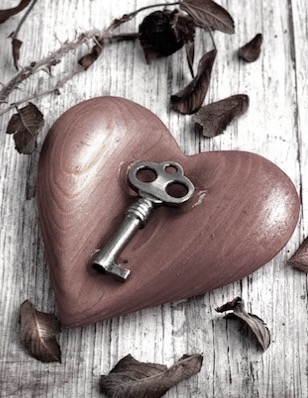 [Speaker Notes: Así que vemos lo que es el perdón:
Gracia en acción. Cuando pensamos en el perdón, seguramente vemos hacia el carácter de Dios y la gracia de Dios. La gracia es incondicional; es misericordia inmerecida. 

“El perdón es la fragancia que exhala la violeta sobre la planta del pie que la ha pisoteado” (Mark Twain).
Miqueas 7:19 nos dice que cuando Dios perdona nuestros pecados, los arroja a lo más profundo del mar. Alguien ha añadido lo siguiente a lo anterior: “Y coloca entonces un anuncio: ‘¡Se prohíbe pescar!’” Sin embargo, lo que generalmente nos gusta hacer es pescar nuestros propios pecaos y errores. También nos gusta pescar los pecados de otras personas. Pero debemos recordar que “¡Se prohíbe pescar!”
Cuando te es difícil perdonarte a ti mismo o a otras personas y las ofensas vienen una y otra vez a tu mente, recuerda que “¡Se prohíbe pescar!”

Recordemos también que… 
Si estamos en guerra con los demás, no podemos estar en paz con nosotros mismos.
Las personas lastimadas lastiman a los demás. 
El perdón nos transforma de prisioneros del pasado, en personas de paz.   
El perdón nos ayuda a reconciliarnos con nuestro pasado.]
“Cualquier necio puede criticar, condenar y quejarse, pero se necesita tener carácter y control propio para ser comprensivo y perdonador”.
Dale Carnegie
[Speaker Notes: “Cualquier necio puede criticar, condenar y quejarse, pero se necesita tener carácter y control propio para ser comprensivo y perdonador” (Dale Carnegie)]
“Perdonar significa comprender”.
Proverbio francés
[Speaker Notes: ““Perdonar significa comprender”. (Proverbio francés)]
“Solamente la gente que es grande puede perdonar”.
O. Ozheshko
[Speaker Notes: “Solamente la gente que es grande puede perdonar” (O. Ozheshko)]
Es difícil perdonar porque:
7. NO SABEMOS CÓMO PERDONAR.
CÓMO PERDONAR
El perdonar es la elección y decisión de olvidar.
Puede darse el perdón aun cuando no recibamos disculpas o no pueda haber reconciliación.
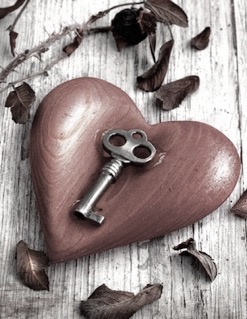 [Speaker Notes: 7. No sabemos cómo perdonar.
 
Esto nos lleva al punto más importante: ¿Cómo perdonamos? Frecuentemente la gente no perdona porque no sabe cómo hacerlo. Lo más importante que debemos recordar es que el perdón nunca va a ocurrir sin tu decisión personal y definida de perdonar. Es verdad que es más fácil perdonar cuando el ofensor dice que se siente triste de haber ofendido; pero no es necesario recibir una disculpa a fin de que podamos perdonar. El perdonar es una elección. El perdón tiene lugar en la mente. No depende del arrepentimiento de la otra persona. El perdonar es nuestra propia decisión. Y debemos ser capaces de perdonar aun cuando no recibamos disculpas o no pueda haber reconciliación.]
Pasos en el   proceso del perdón
PASO 1

Haz una lista mental o por escrito de las personas o eventos que te han lastimado. 
Pregúntate a ti mismo: 
¿Por qué es tan difícil perdonar a esta persona? 
¿En qué forma este problema irresuelto afecta mi vida, mi salud, y mis relaciones con Dios y las demás personas? 
¿Qué tipo de sentimientos afloran cada vez que recuerdo esto? 
¿Qué me gustaría que sucediera para ayudarme a perdonar? 
¿Qué en particular necesito perdonar y olvidar?
[Speaker Notes: Paso 1
Haz una lista mental o por escrito de las personas o eventos que te han lastimado. 
Pregúntate a ti mismo: 
¿Por qué es tan difícil perdonar a esta persona? 
¿En qué forma este problema irresuelto afecta mi vida, mi salud, y mis relaciones con Dios y las demás personas? 
¿Qué tipo de sentimientos afloran cada vez que recuerdo esto? 
¿Qué me gustaría que sucediera para ayudarme a perdonar? 
¿Qué en particular necesito perdonar y olvidar? 
 
Aunque las respuestas a cada una de estas preguntas puedan variar, la realidad es que no necesitamos nada para perdonar. Solamente necesitamos tomar la decisión, decidir que vamos a perdonar.]
Pasos en el   proceso del perdón
PASO 2

Haz tu decisión de perdonar. 
Pon al ofensor y a las consecuencias en manos del Señor. 
Ora por el ofensor. (Mat. 5:44)
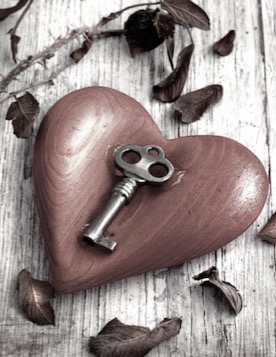 [Speaker Notes: Haz tu decisión de perdonar. 
Ora al respecto.
Cuéntale a Dios todos tus sentimientos, dolores, etc. 
Pon al ofensor y a las consecuencias en manos del Señor. 
Ora por el ofensor. (Mat. 5:44)]
Pasos en el   proceso del perdón
PASO 3
Puedes decirte: “Ya no vivo más en el pasado! ¡Vivo en el presente y me dirijo al futuro como una persona libre!”

El perdón libera a los demás de nuestra crítica.
El perdón nos libera de la cárcel de nuestros propios pensamientos y sentimientos negativos.
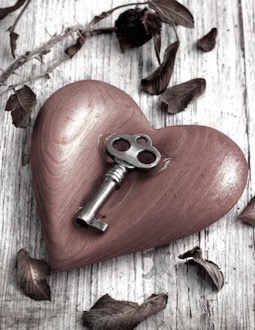 [Speaker Notes: Paso 3
Piensa: ¿Quién fue responsable por sentirme lastimado y dolorido? ¿Y por mi incapacidad de perdonar? 
Elige una estrategia: ¿Qué haría si estos sentimientos de dolor y pena regresan en el futuro? Lo mejor es recordarte a ti mismo tu decisión y decirte a ti mismo: “¡Alto! ¡Ya no vivo más en el pasado! ¡Vivo en el presente y me dirijo al futuro como una persona libre!”]
cuando Dios ve brechas, él construye puentes.
Robert Schuller
[Speaker Notes: El perdón libera a los demás de nuestra crítica y también nos libera a nosotros de la cárcel de nuestros propios pensamientos y sentimientos negativos. Como dijo alguien; “No podemos tomar el veneno cada día y esperar que sea alguien más el que muera”. Recuerda también que cuando Dios ve brechas, él construye puentes. (Robert Schuller).]
"Y cuando estéis orando, perdonad, si tenéis algo contra alguno, para que también vuestro Padre que está en los cielos os perdone a vosotros vuestras ofensas”.
Marcos 11:25
[Speaker Notes: Leemos en Marcos 11:25:"Y cuando estéis orando, perdonad, si tenéis algo contra alguno, para que también vuestro Padre que está en los cielos os perdone a vosotros vuestras ofensas” . Y el apóstol Pablo nos aconseja: “Antes sed benignos unos con otros, misericordiosos, perdonándoos unos a otros, como Dios también os perdonó a vosotros en Cristo” (Efesios 4:32).]
“La Biblia nos aconseja amar a nuestros prójimos y a perdonar a nuestros enemigos, tal vez porque muy frecuentemente ambos son la misma persona”.
Galina Stele
[Speaker Notes: “La Biblia nos aconseja amar a nuestros prójimos y a perdonar a nuestros enemigos, tal vez porque muy frecuentemente ambos son la misma persona”.]
“Sabes que has perdonado a alguien cuando esa persona pasa por tu mente sin hacerte daño”
Karyl Huntley
[Speaker Notes: Hay una diferencia entre la decisión de perdonar y el perdón emocional. No son la misma cosa y todavía se pueden experimentar algunas emociones aun cuando se haya tomado la decisión de perdonar. Es posible que se requiera algún tiempo para sanar emocionalmente. Sin embargo, continúa recordándote a ti mismo acerca de tu decisión. No te permitas pensamientos negativos. La verdadera sanidad se lleva a cabo cuando tu decisión de perdonar y tu perdón emocional hablan el mismo idioma: perdonaste a esa persona. ¿Cómo puedes saber que has llegado a ese punto?  “Sabes que has perdonado a alguien cuando esa persona pasa por tu mente sin hacerte daño” (Karyl Huntley).]
Perdonar es una señal de madurez
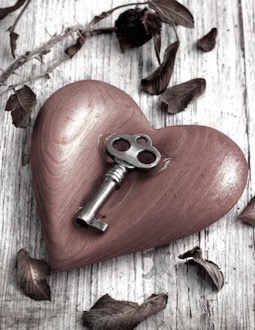 Podemos elegir ser agentes de un cambio positivo.
 
El poder de cambiar y el poder de perdonar están disponibles por parte de Dios.
[Speaker Notes: Conclusión 
 
No podemos controlar ciertas cosas en nuestra vida. La gente toma sus propias buenas y malas decisiones; las personas se encuentran en diferentes niveles de madurez. 
 
Podemos elegir ser agentes de un cambio positivo, independientemente de todo. El poder de hacerlo y el poder de perdonar están disponibles por parte de Dios. 
	
 
 
Se cuenta la historia de una mujer que le hizo cambios maravillosos a su terreno. Se mantuvo sembrando narcisos durante muchos años y eventualmente más de dos hectáreas de tierra fueron transformadas en un hermoso jardín. La gente que visitaba este bello lugar podía leer ahí un letrero con las siguientes palabras: 
 
“Respuestas a preguntas que probablemente deseas hacer: 
50,000 bulbos 
Uno a la vez, por una sola mujer. Dos manos, dos pies y un cerebro. 
Comenzó en 1958."
 
¡Qué proyecto tan bello! Un bulbo a la vez. Un paso a la vez en la dirección correcta puede eventualmente cambiar el paisaje de tu vida.]
Regala a la gente minutos felices
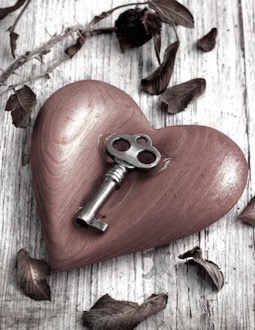 Los minutos felices hacen horas felices
Las horas felices hacen días felices
Los días felices hacen meses felices
Los meses felices hacen años felices y …
¡Los años felices hacen una vida feliz!
[Speaker Notes: Recordemos que aquellos que hacen felices a otras personas, son las personas más felices. 
Apresurémonos a darles a las personas minutos de felicidad, porque: 
Los minutos felices hacen horas felices
Las horas felices hacen días felices
Los días felices hacen meses felices
Los meses felices hacen años felices y …
¡Los años felices hacen una vida feliz!

http://www.poeticexpressions.co.uk/ThedaffodilPrinciple.htm]
“Uno de los placeres más duraderos que puedes experimentar es el sentimiento que te sobrecoge cuando genuinamente perdonas a un enemigo —ya sea que él lo sepa o no”
A. Battista
[Speaker Notes: Elige ser libre

“Uno de los placeres más duraderos que puedes experimentar es el sentimiento que te sobrecoge cuando genuinamente perdonas a un enemigo —ya sea que él lo sepa o no” (A. Battista) 
 
¿Perdonar, o no perdonar? ¡Es tu decisión! ¡Pero tu Padre celestial está listo a ayudarte a practicar la gracia divina en acción y a introducirte en el futuro como persona liberada!]